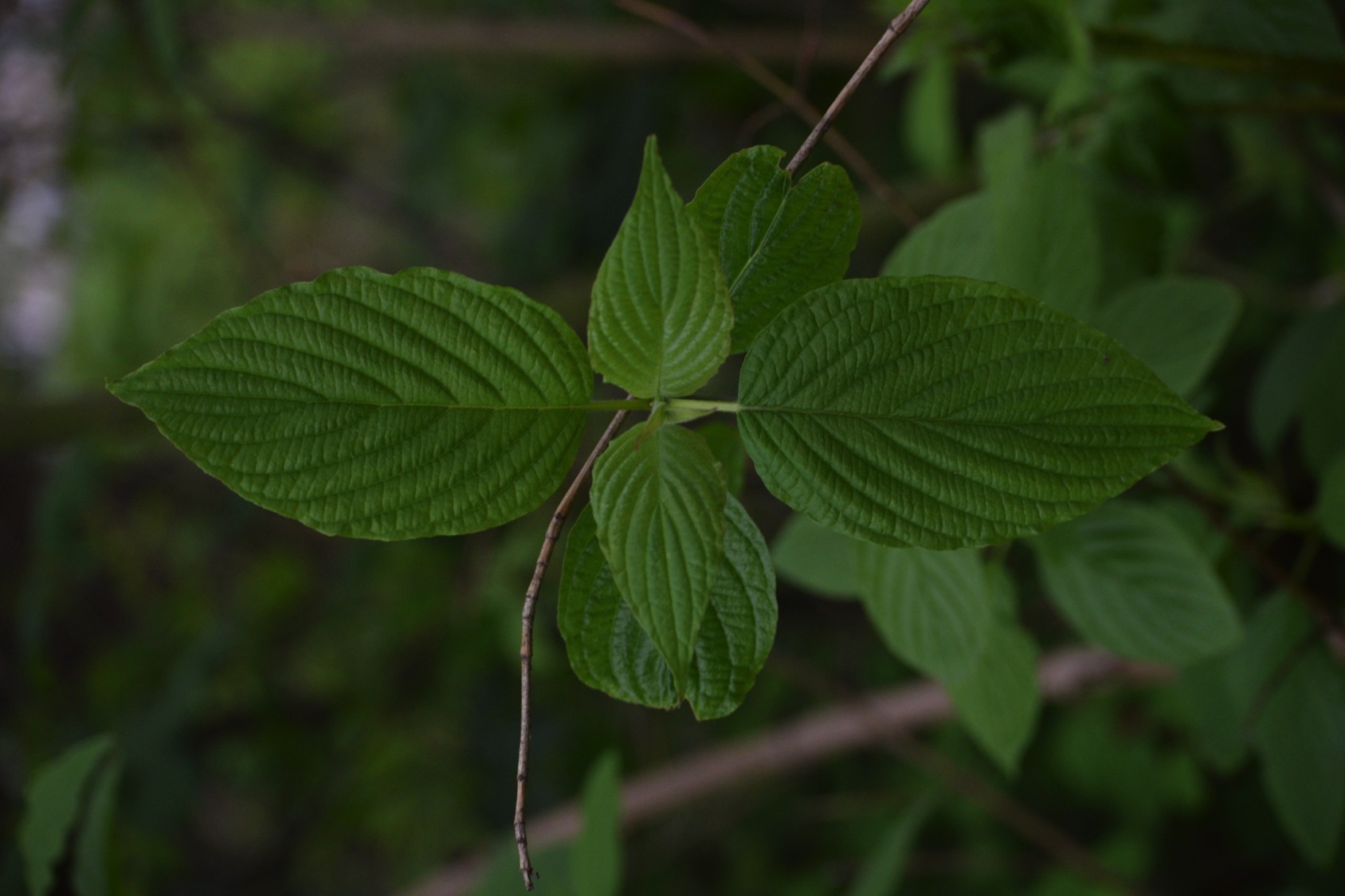 Succession at the Eugene Millrace Pond
Tanner Wentlandt
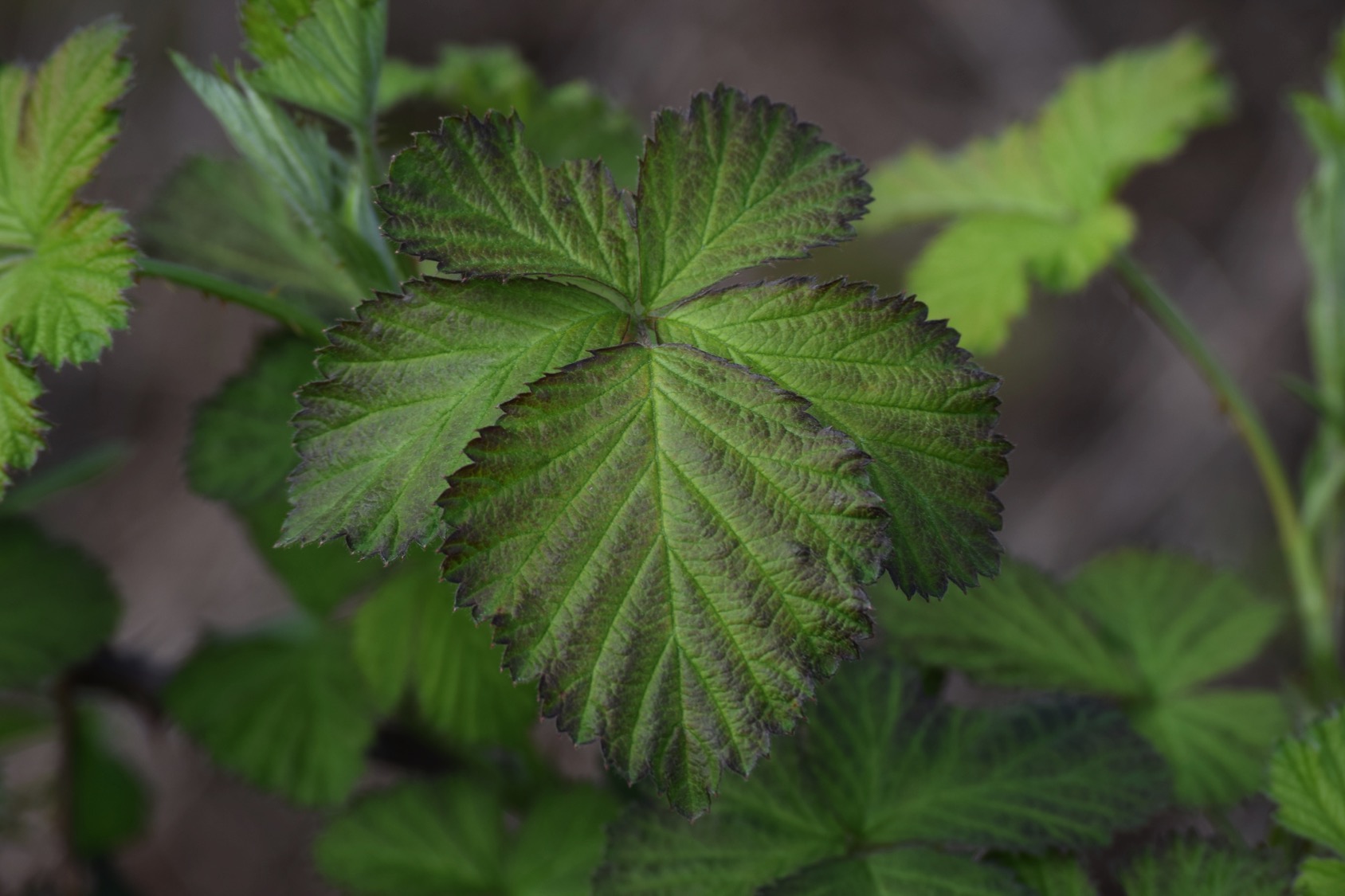 Question:
How does today’s Millrace Pond compare with what it was 50 years ago? 500 years ago?
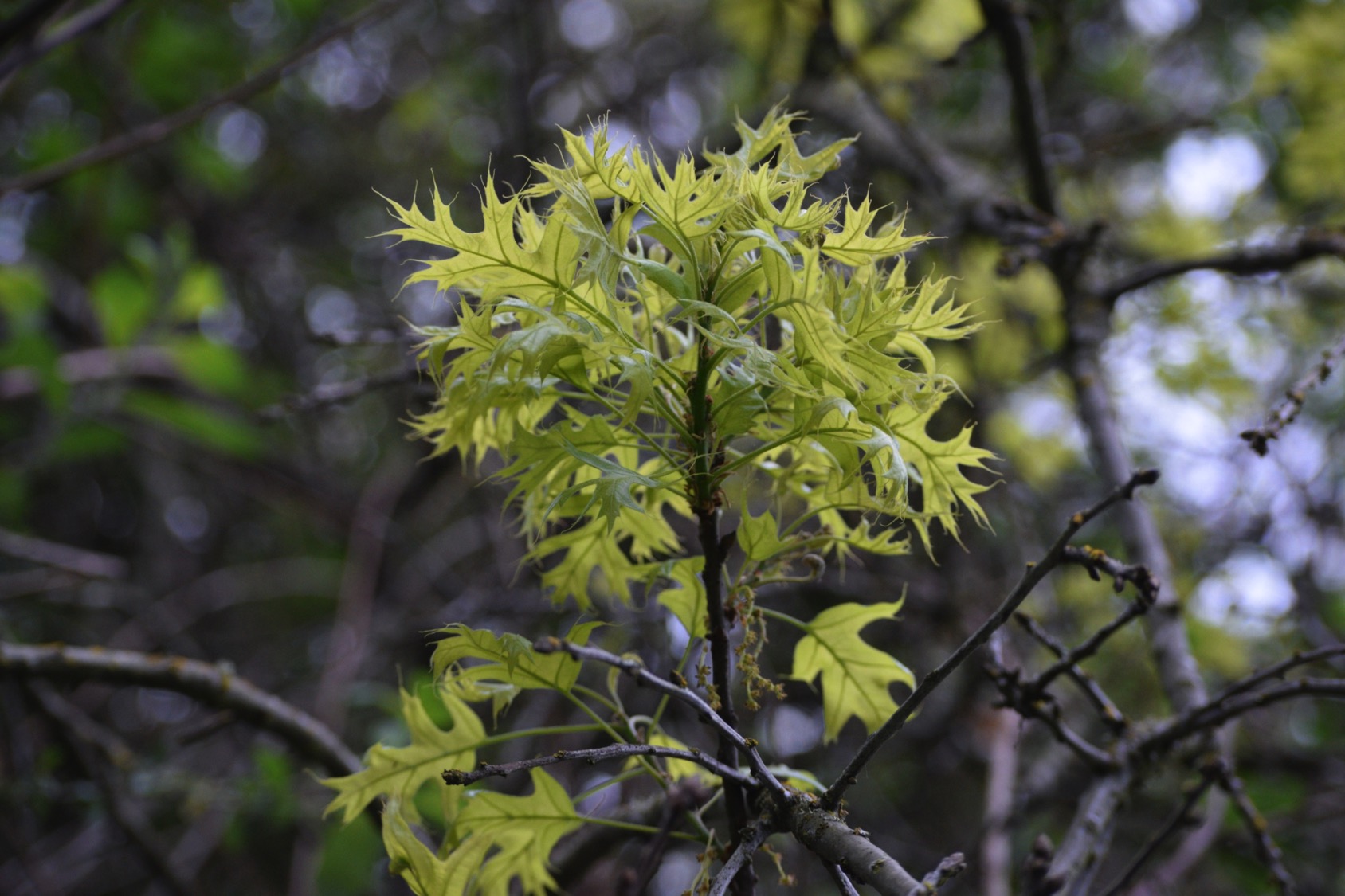 Today’s Pond vs. the Pond of the 1960s
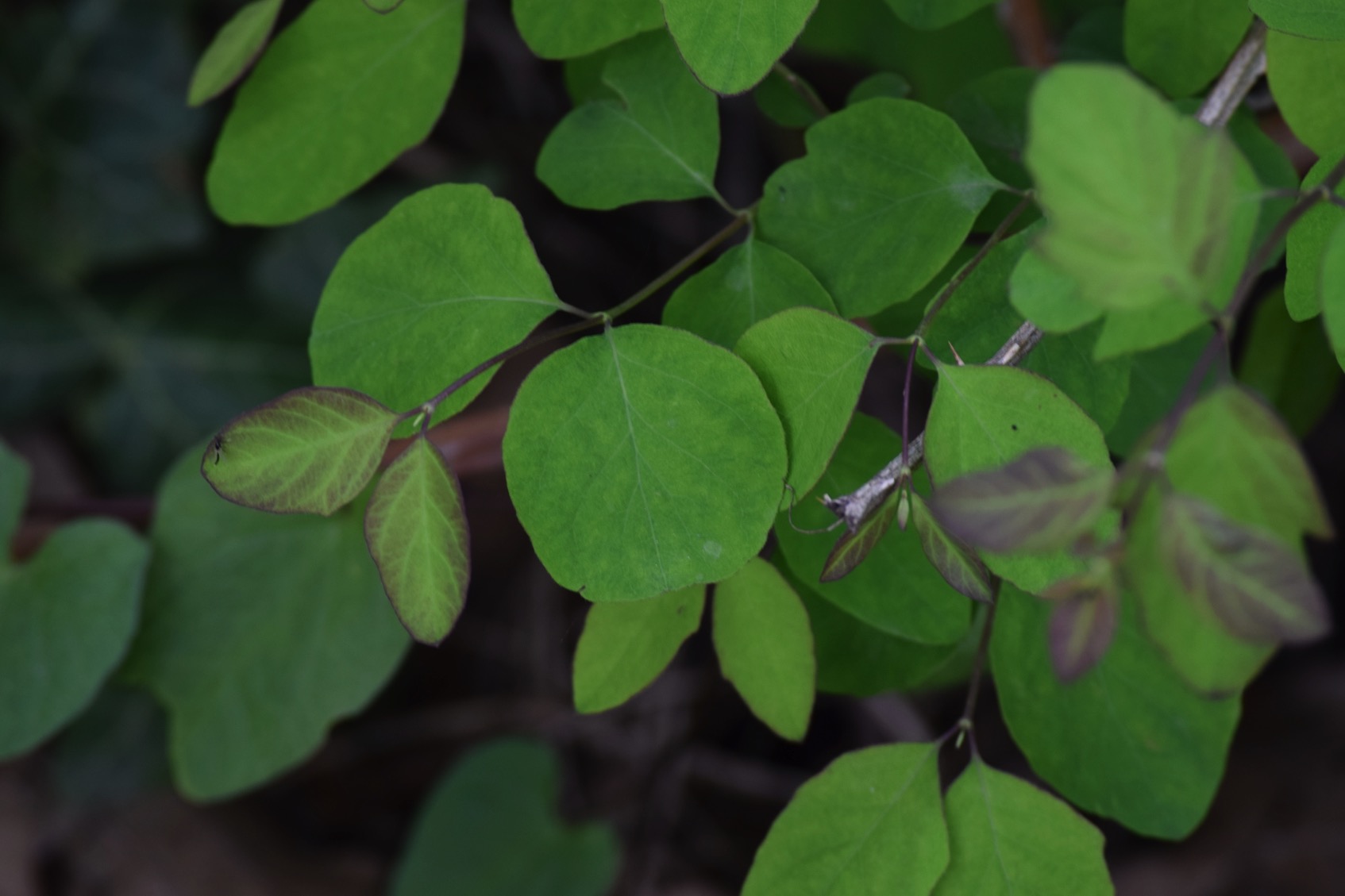 Method:
Scour the internet and local resources for old pictures of the Millrace Pond
Lane County Historical Society
Don Hunter Collection
Take “before and after” style pictures
Identify plants in old pictures
2017
Don Hunter
1963
2017
Don Hunter
1963
2017
Don Hunter
1963
Don Hunter
1963
2017
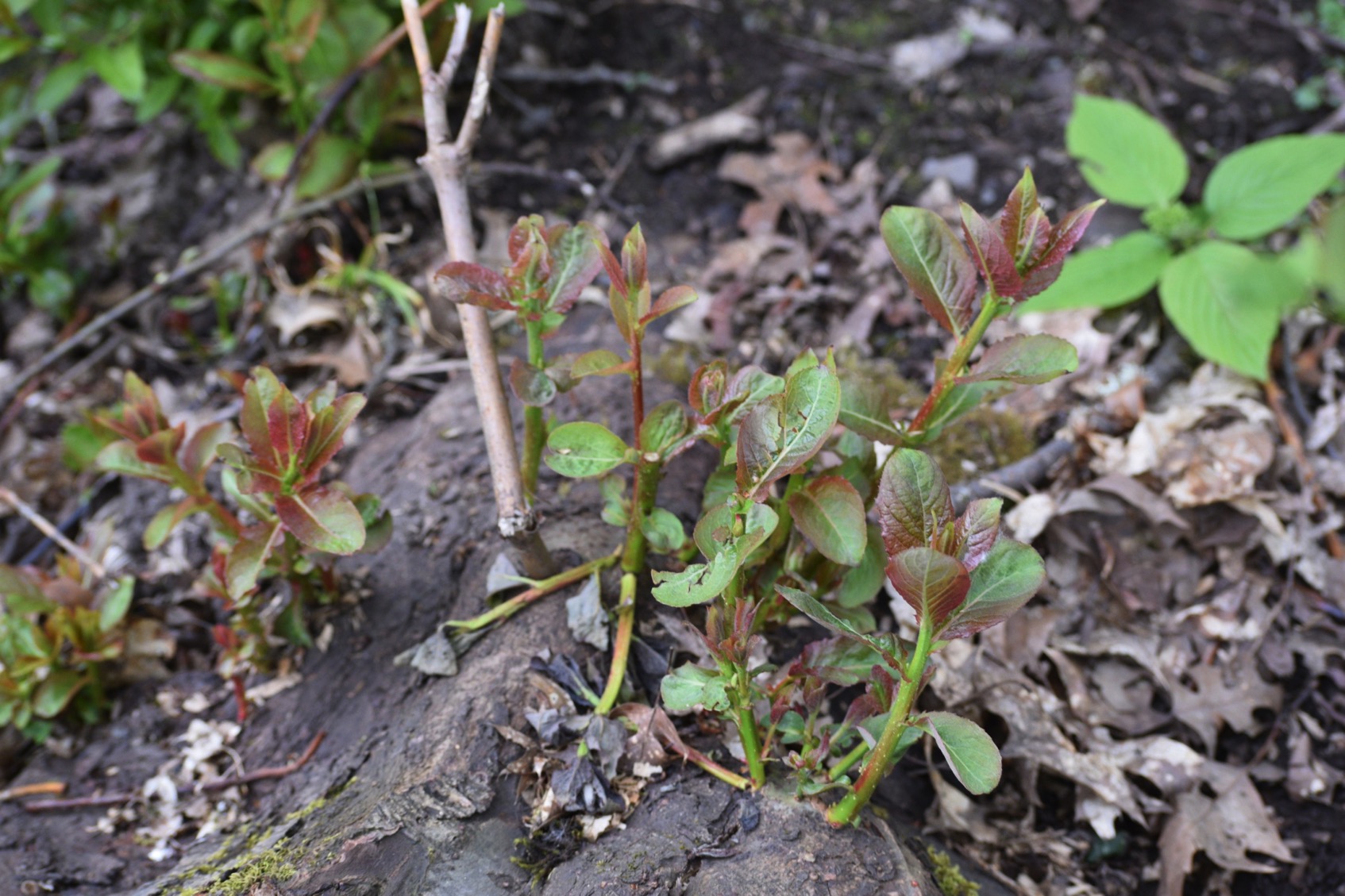 Grass and Dirt to Canopy in 54 years
I had assumed that the vegetation was far older than that
Made plant ID easy
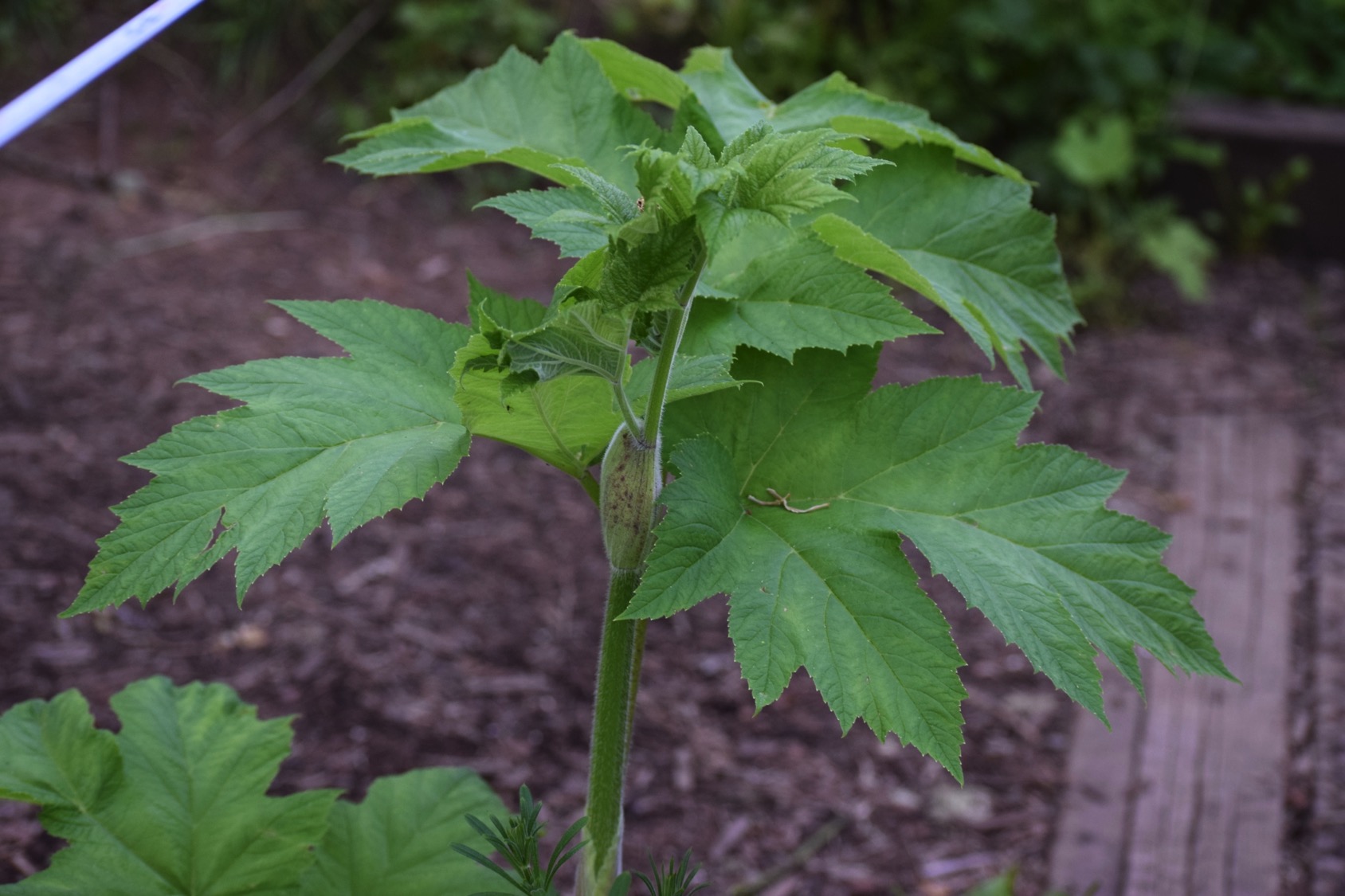 Today’s Pond vs. the Pond of 500 Years Ago:
The Quest for Analogous Ponds
(and Hydrocortisone)
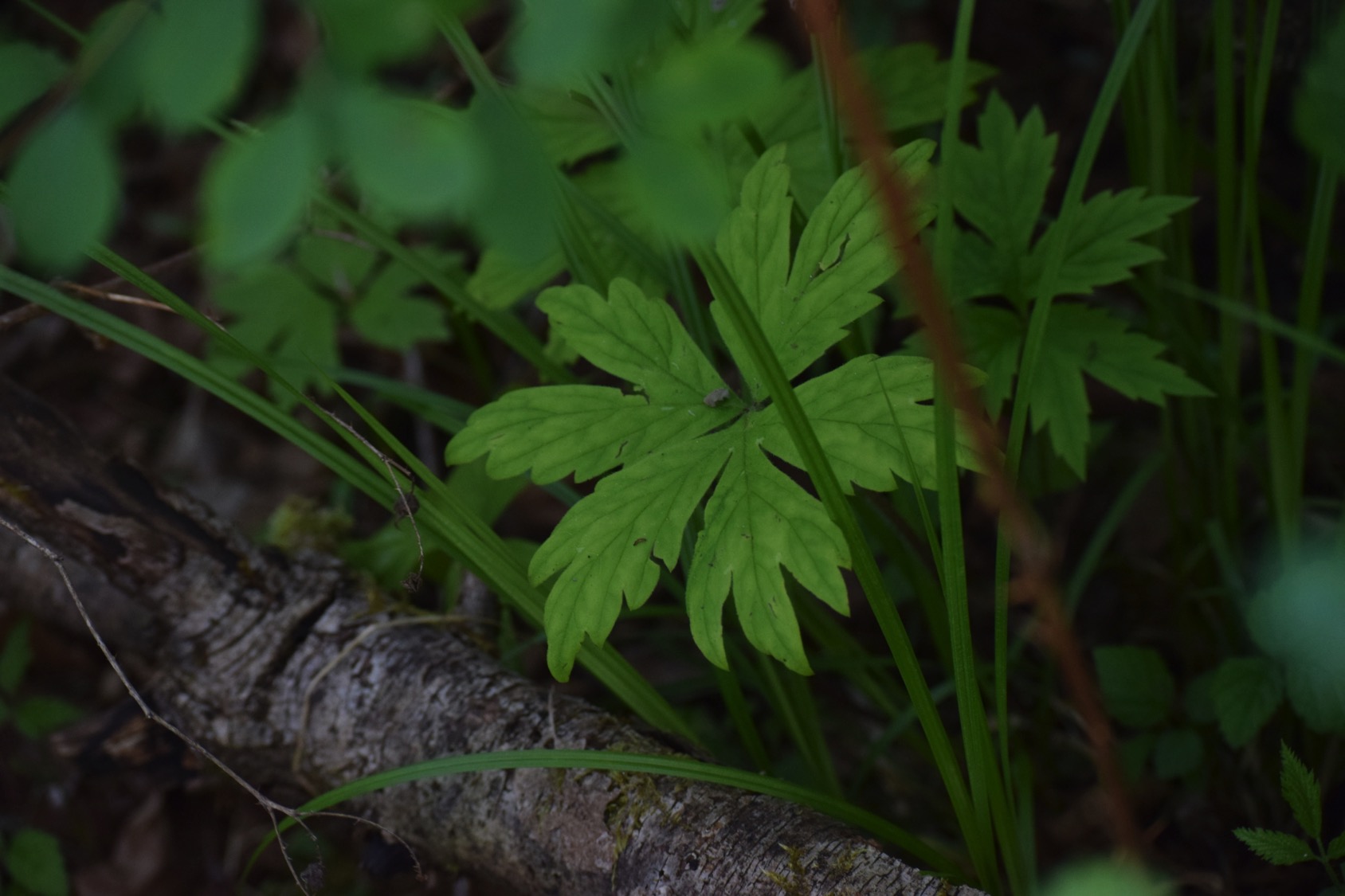 On Analogous Ponds:
I needed to find a pond/slough that would be a 
good representation of what the Millrace Pond 
would have looked like 500 years ago.

I was looking for a pond that had not been
altered much since then, and I was told about 
two.
Millrace Pond
What’s there?
How much?
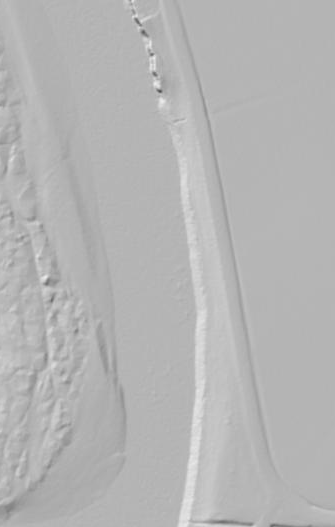 Method: Belt Transect
One 30-meter transect parallel to water’s edge
One 5-meter transect perpendicular to water’s edge every 5 meters along the 30-meter transect
Millrace Pond Transect
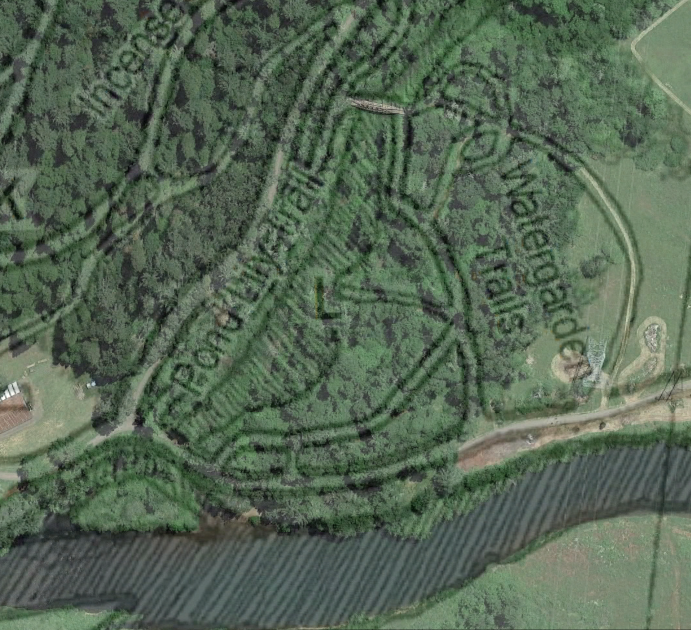 Analog 1: Mt. Pisgah Water Garden
(Approx.)
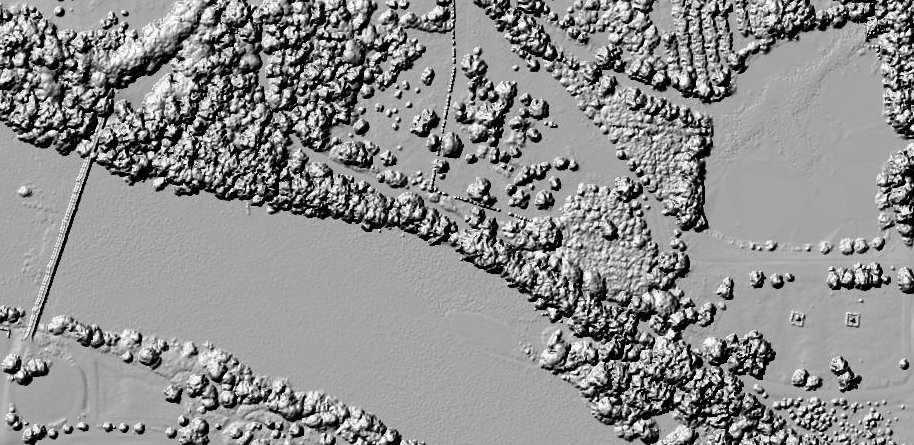 Analog 2: Willamette River Slough
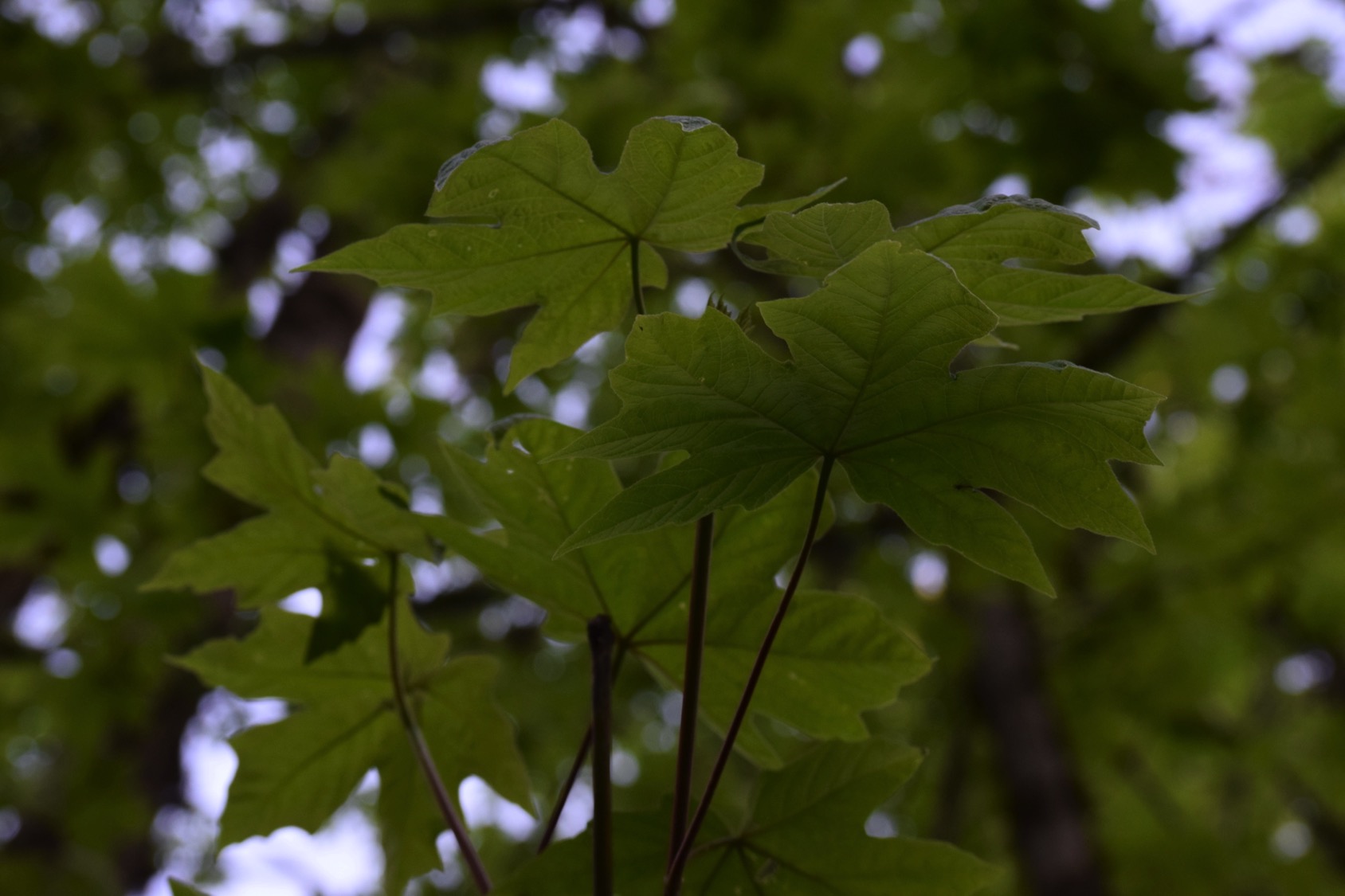 Initial Observations and Changing Ideas
Initial findings showed no obvious change in vegetation type in lateral transects
Decided to break parallel transect up into 5-meter sections and add percent cover calculations from those to lateral transect data
Results
Results
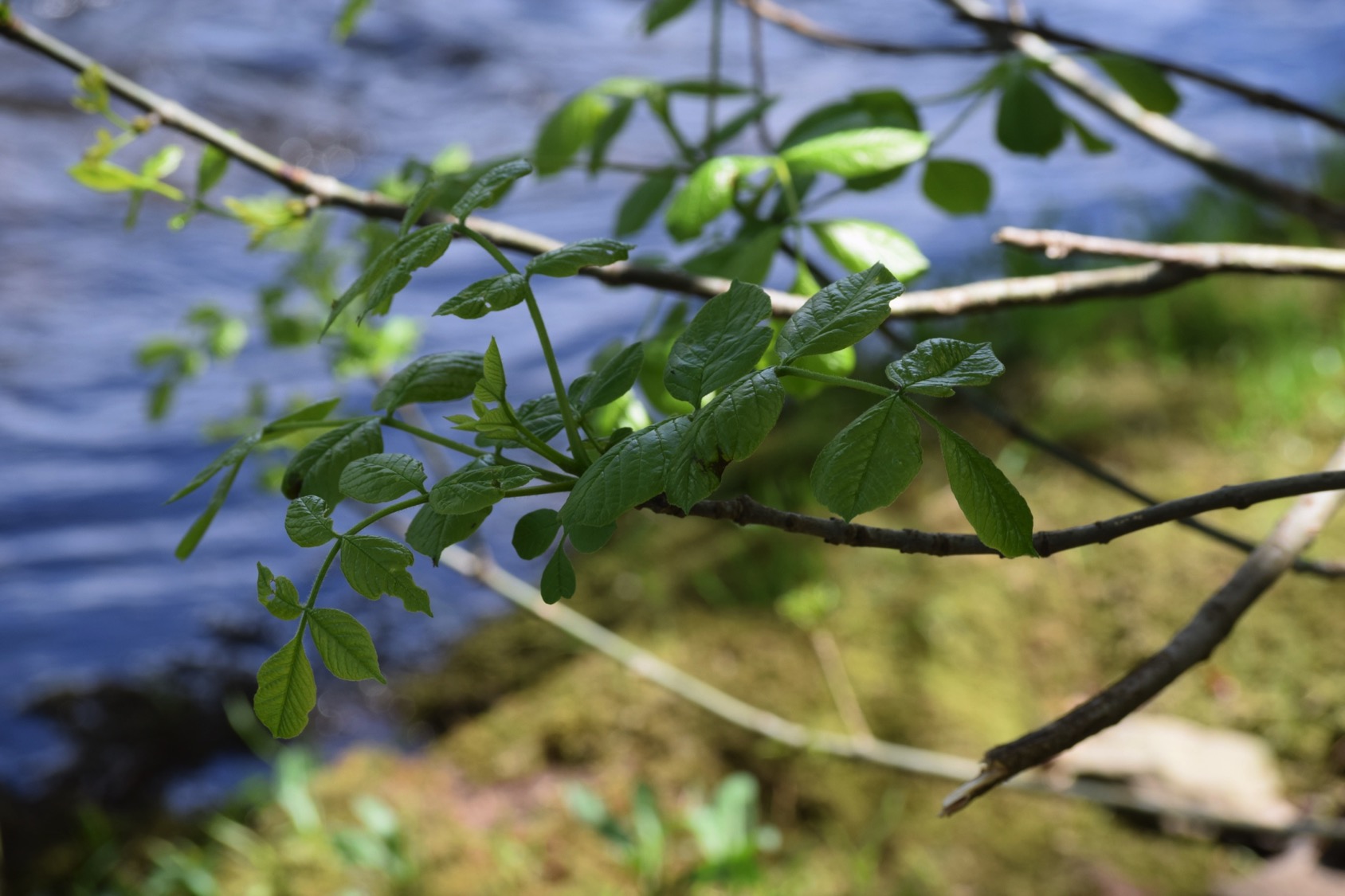 Conclusion
The Millrace Pond was largely planted
Less native species
Would have had far more canopy cover from F. latifolia and A. macrophyllum
Would have had a shrub layer of S. albus
Wouldn’t have any R. bifrons or non-native Quercus sp.